Quality Measures Overview
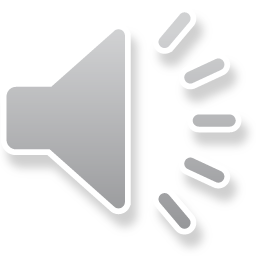 Module 5: Quality Measures
[Speaker Notes: Welcome back to the EQIP curriculum! Today we will be focusing on the quality metrics within the Episode Quality Improvement Program. This will be a comprehensive overview, but these topics will also be discussed thoroughly further in the curriculum!]
Quality Measures
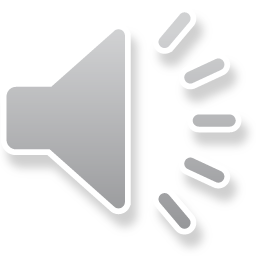 [Speaker Notes: All]
What are the Quality Measures?
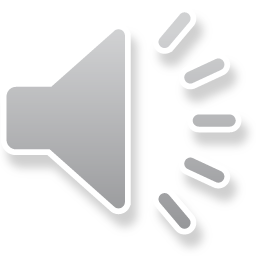 Submission Codes for QMs
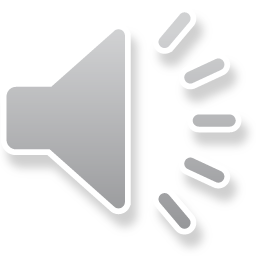 Quality Scoring
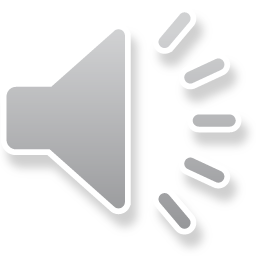 Want to Learn More?
Visit the full EQIP Curriculum to explore comprehensive learning modules and deepen your understanding of Maryland’s Episode Quality Improvement Program (EQIP).
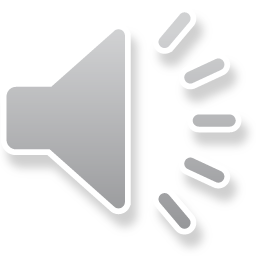 [Speaker Notes: We hope this video helped you understand the EQIP quality metrics a bit more! And if you want to learn more about EQIP, visit the full EQIP curriculum to explore comprehensive learning modules to deepen your understanding of Marylands Episode Quality improvement program.]